PRESENTATION TITLE

Name SurnameA 1, Name SurnameB 2, … (underline presenting author)

1 Affiliation 1
2 Affiliation 2
ADD THE SLIDE TITLE HERE
Add the slide contents here and in place of the image below
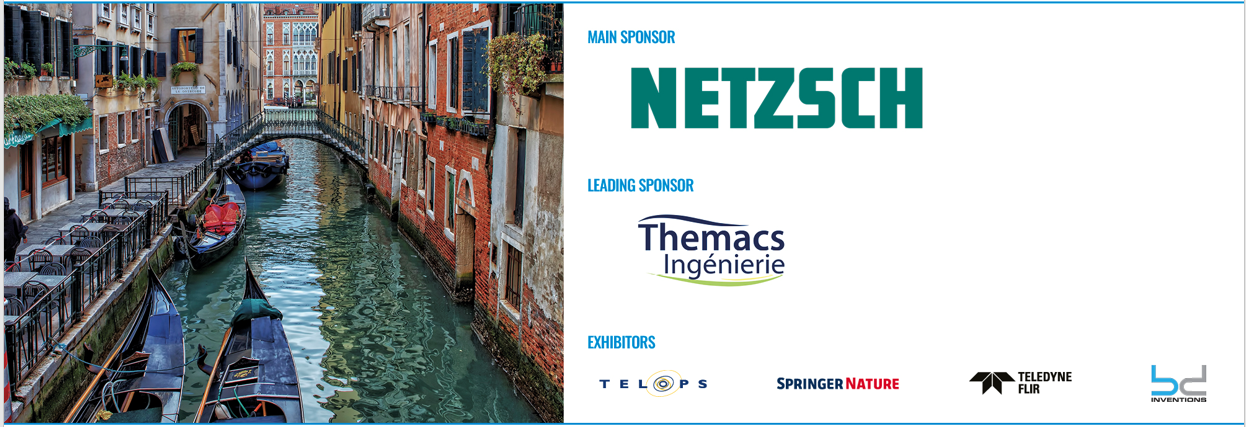